English Class
How do you come to school?
Do you come to school every day?
Yes, I do.  /  No, I dont.
How do you come to school?
I walk to school.
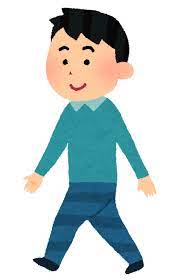 How do you come to school?
I come to school by bike.
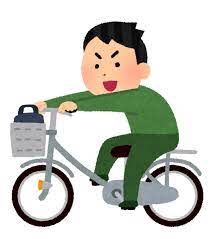 How do you come to school?
I come to school by car.
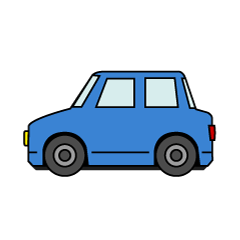 How do you come to school?
I come to school by train.
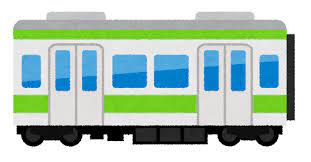 How do you come to school?
I come to school by plane.
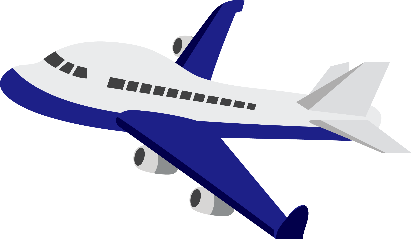 How do you come to school?
I come to school by balloon.
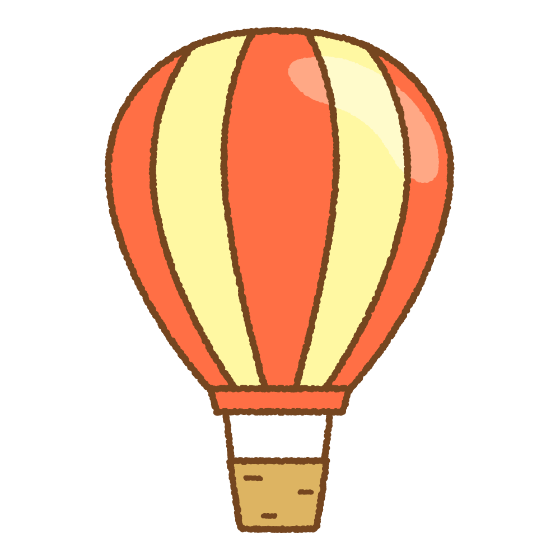 How do you come to school?
I come to school by spaceship.
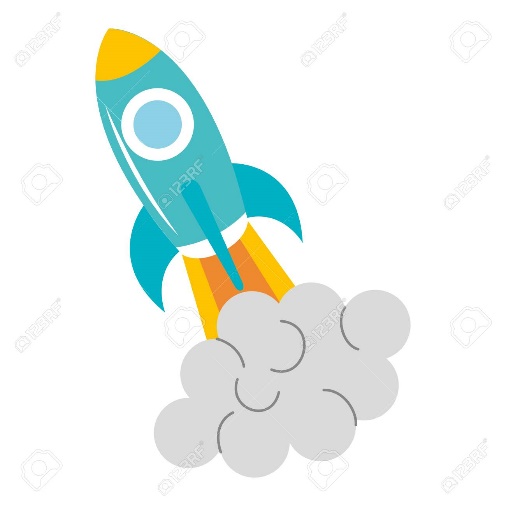 How do you come to school?
あなたはどうやって学校に来ますか。
I walk to school.
歩いて学校に行きます。
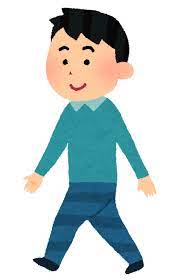 How do you come to school?
あなたはどうやって学校に来ますか。
I come to school by bike.
自転車で学校に来ます。
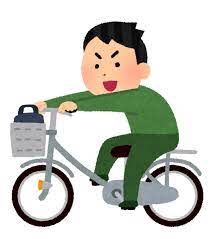 Howってどんな意味？
How do
Do you come to school?
どうやって
あなたは学校に来ますか。
howは「手段」や「方法」を
尋ねることができる！！
Let’s Practce!
How do you come to school?
I walk to school.
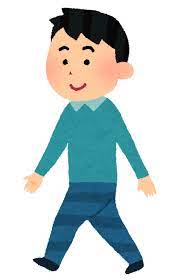 How do you come to school?
I come to school by bike.
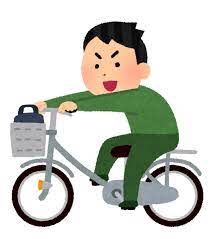 How do you come to school?
I come to school by car.
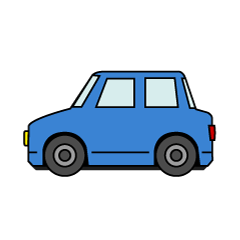 How do you come to school?
I come to school by train.
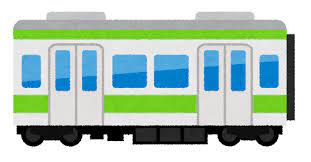 How do you come to school?
I come to school by plane.
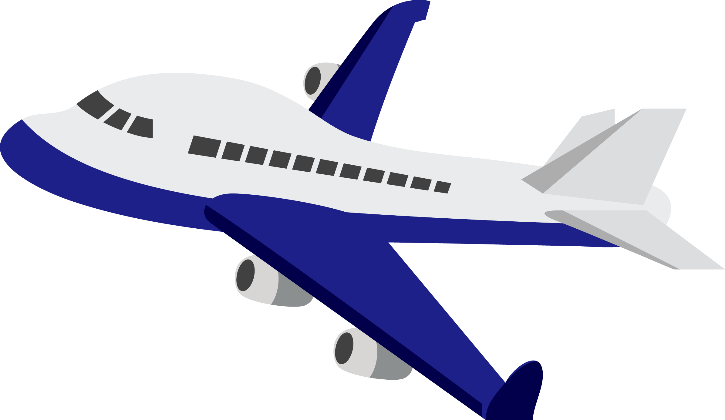 How do you come to school?
I come to school by balloon.
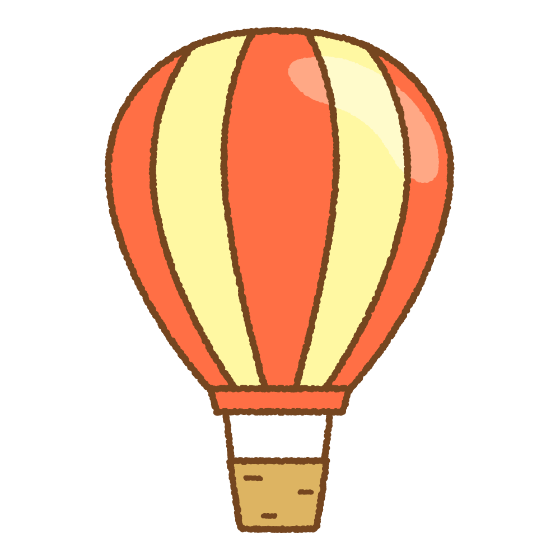 How do you come to school?
I come to school by spaceship.
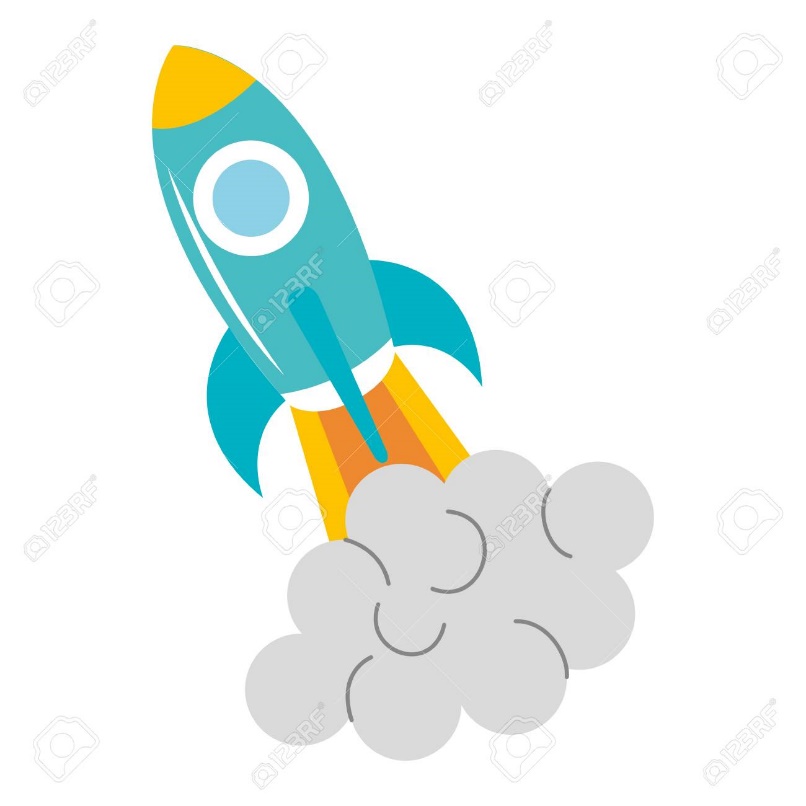 Howってどんな意味？
How do
Do you come to school?
どうやって
あなたは学校に来ますか。
howは「手段」や「方法」を
尋ねることができる！！